MANAGEMENT OF PUBLIC HEALTH DISASTERS
Extreme Heat Wave in Phoenix, AZ
A Case Study


Nancy Daneau
September 28, 2023
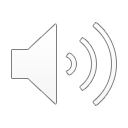 Introduction
One of the hottest places on earth from May to September
3,000 people visit Arizona emergency rooms annually for treatment of heat-related illnesses
Dehydration
Heat Cramps
Heat Exhaustion
Heat Stroke
Hyperthermia
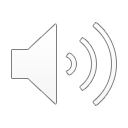 Facts of the Case
> 3,200 people have died from exposure to excessive natural heat in Arizona from 2012 to 2022
2023: Phoenix set the record for the most 110-degree days in a single year at 54 days
ProPublica study suggests the Phoenix region will be among the country's least-habitable by 2050
Six months at temperatures above 95F
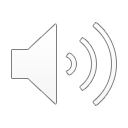 Epidemiological Aspects
CASPER sampling and normalization method
collect data in the field at the household level regarding the health status and basic needs of the community being affected by heat 
share information with a range of public health partners for routine health assessments
Identify, locate and treat high-risk populations: 
 those under the age of 5; 
65 and older; 
the elderly who live alone; 
families and people whose income is below the poverty line.
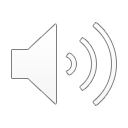 Management
Infrastructure investments
cooling centers, 
heat relief networks of free air-conditioned spaces
free water
places to donate water
Outreach and education
older adult, outdoor worker, and school toolkits, 
instruction on cooling the body, giving fluids, and minimizing shock
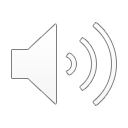 Communications
Public facing heat-related illness dashboard 
Tracks temperatures
Displays extreme heat-related maps
Issues excessive heat warnings via email
Annual extreme heat planning workshops
Bilingual brochures titled “It’s Hot Outside”
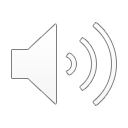 Summary
Heat waves are very dangerous to public health
Immediate term:
hospital admissions climb for cardiovascular, kidney, and respiratory disorders
Longer term: 
cardiovascular disease, respiratory disease, and cerebrovascular disease
Individuals with limited ability to thermoregulate are a special population that must be considered
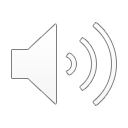 References
Mark Gongloff. How Long Can We Keep Living In Hot Boxes Like Phoenix? The Washingon Post. July 2023
Arizona Department of Health Services Disaster Epidemiological Response Guide, January 2018. 
Office of Environmental Health. www.azdhs.gov/phs/oeh/heat/index.html, July 2012
Arizona Department of Health Services, Extreme Weather and Public Health. Accessed September 16, 2023. https://www.azdhs.gov/preparedness/epidemiology-disease-control/extreme-weather/heat-safety/index.php#heat-home
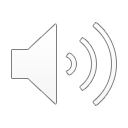 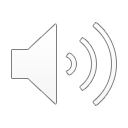